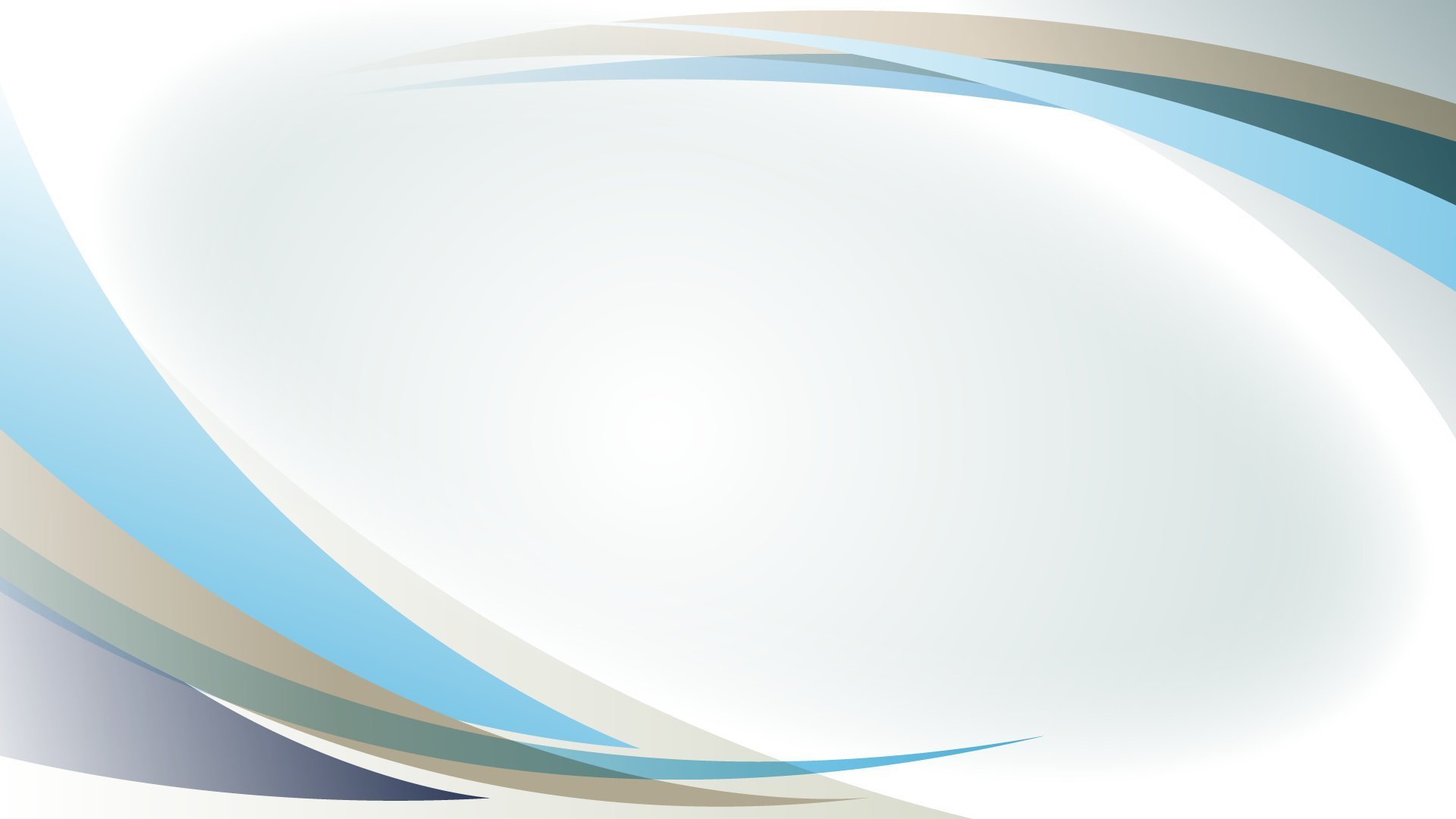 Облік розрахункових операцій 
у зовнішньоекономічній діяльності
ТЕСТОВІ ЗАВДАННЯ
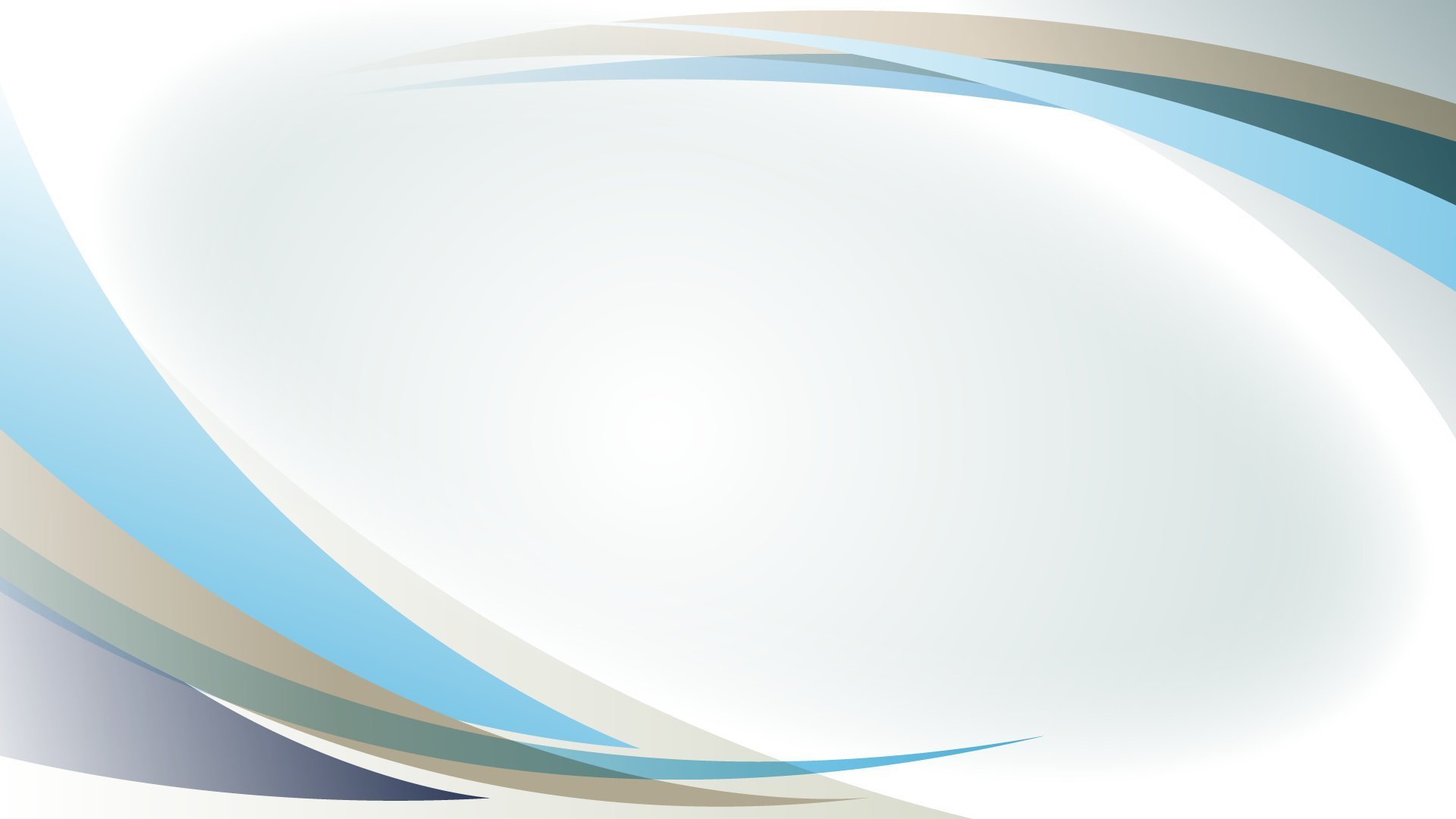 1. Інкасо це …
а) доручення банку – кореспонденту виплатити певну суму грошей за розпорядженням і за рахунок переказодавця  іноземному отримувачу (бенефіціару) із зазначенням способу відшкодування банку – платнику виплаченої ним суми;
б) грошовий документ встановленої форми, що містить письмове розпорядження власника поточного рахунку банку про безумовну виплату певної суми конкретній особі або пред’явнику;
в) доручення продавця своєму банку отримати від покупця на підставі розрахункових документів гроші і перерахувати їх продавцеві;
г) документ (письмове уповноваження), за яким приватна, офіційна особа чи організація надає право (повноваження) іншій приватній, офіційній особі чи організації на законних підставах здійснювати від її імені певні юридичні дії або представницькі функції з (перед) третіми особами й цим створювати для останнього правові наслідки.
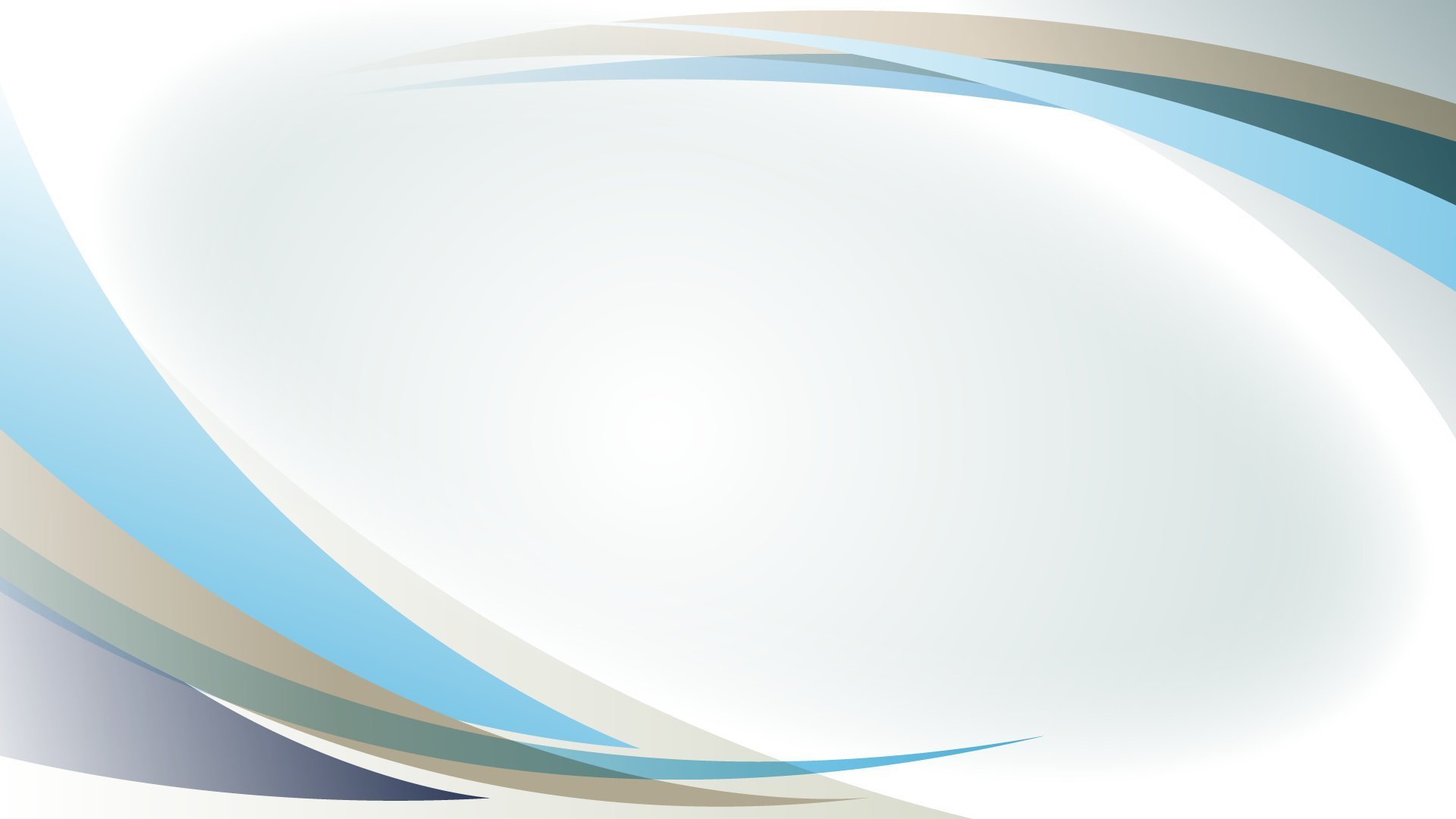 2. Чек це …
а) доручення банку – кореспонденту виплатити певну суму грошей за розпорядженням і за рахунок переказодавця іноземному отримувачу (бенефіціару) із зазначенням способу відшкодування банку – платнику виплаченої ним суми;
б) грошовий документ встановленої форми, що містить письмове розпорядження власника поточного рахунку банку про безумовну виплату певної суми конкретній особі або пред’явнику;
в) документ (письмове уповноваження), за яким приватна, офіційна особа чи організація надає право (повноваження) іншій приватній, офіційній особі чи організації на законних підставах здійснювати від її імені певні юридичні дії або представницькі функції з (перед) третіми особами й цим створювати для останнього правові наслідки;
г) доручення продавця своєму банку отримати від покупця на підставі розрахункових документів гроші і перерахувати їх продавцеві.
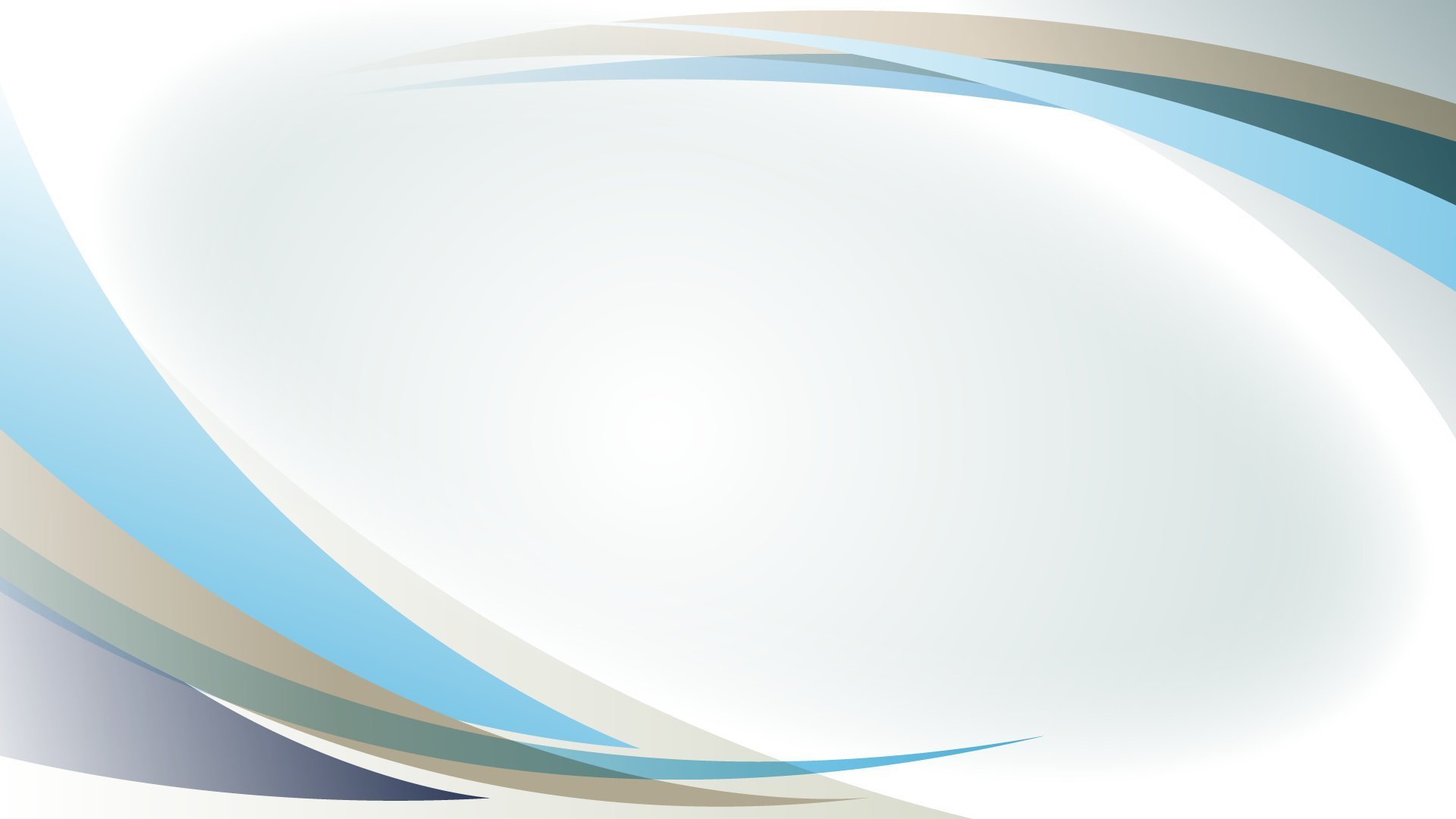 3. Банківський переказ це  …
а) документ (письмове уповноваження), за яким приватна, офіційна особа чи організація надає право (повноваження) іншій приватній, офіційній особі чи організації на законних підставах здійснювати від її імені певні юридичні дії або представницькі функції з (перед) третіми особами й цим створювати для останнього правові наслідки;
б) доручення банку – кореспонденту виплатити певну суму грошей за розпорядженням і за рахунок переказодавця іноземному отримувачу (бенефіціару) із зазначенням способу відшкодування банку – платнику виплаченої ним суми;
в) грошовий документ встановленої форми, що містить письмове розпорядження власника поточного рахунку банку про безумовну виплату певної суми конкретній особі або пред’явнику;
г) доручення продавця своєму банку отримати від покупця на підставі розрахункових документів гроші і перерахувати їх продавцеві.
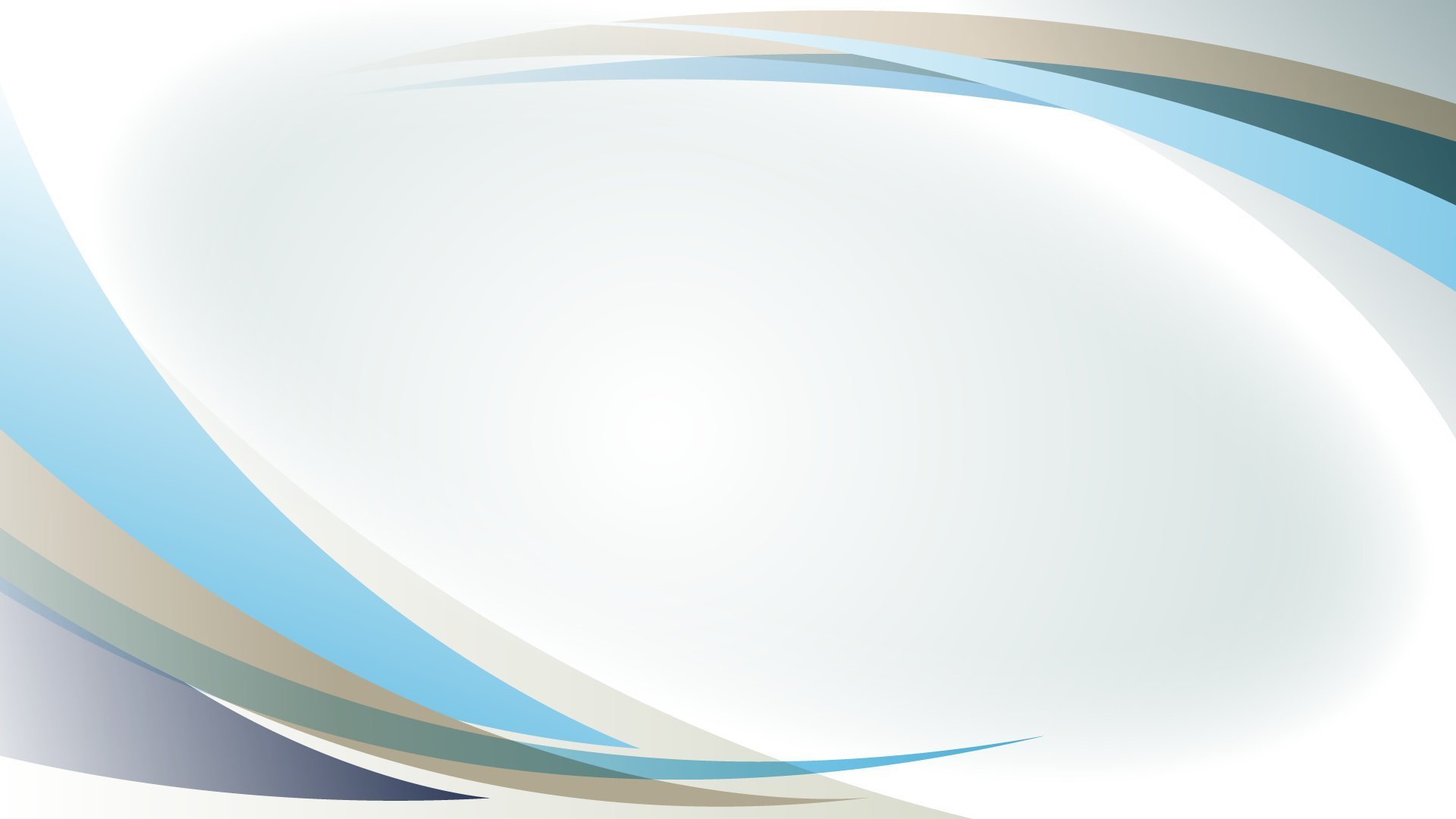 4. Акредитив виставляється для розрахунків:

а) з одним покупцем;
б) з одним постачальником;
в) з одним покупцем та з одним постачальником;
г) з декількома контрагентами.
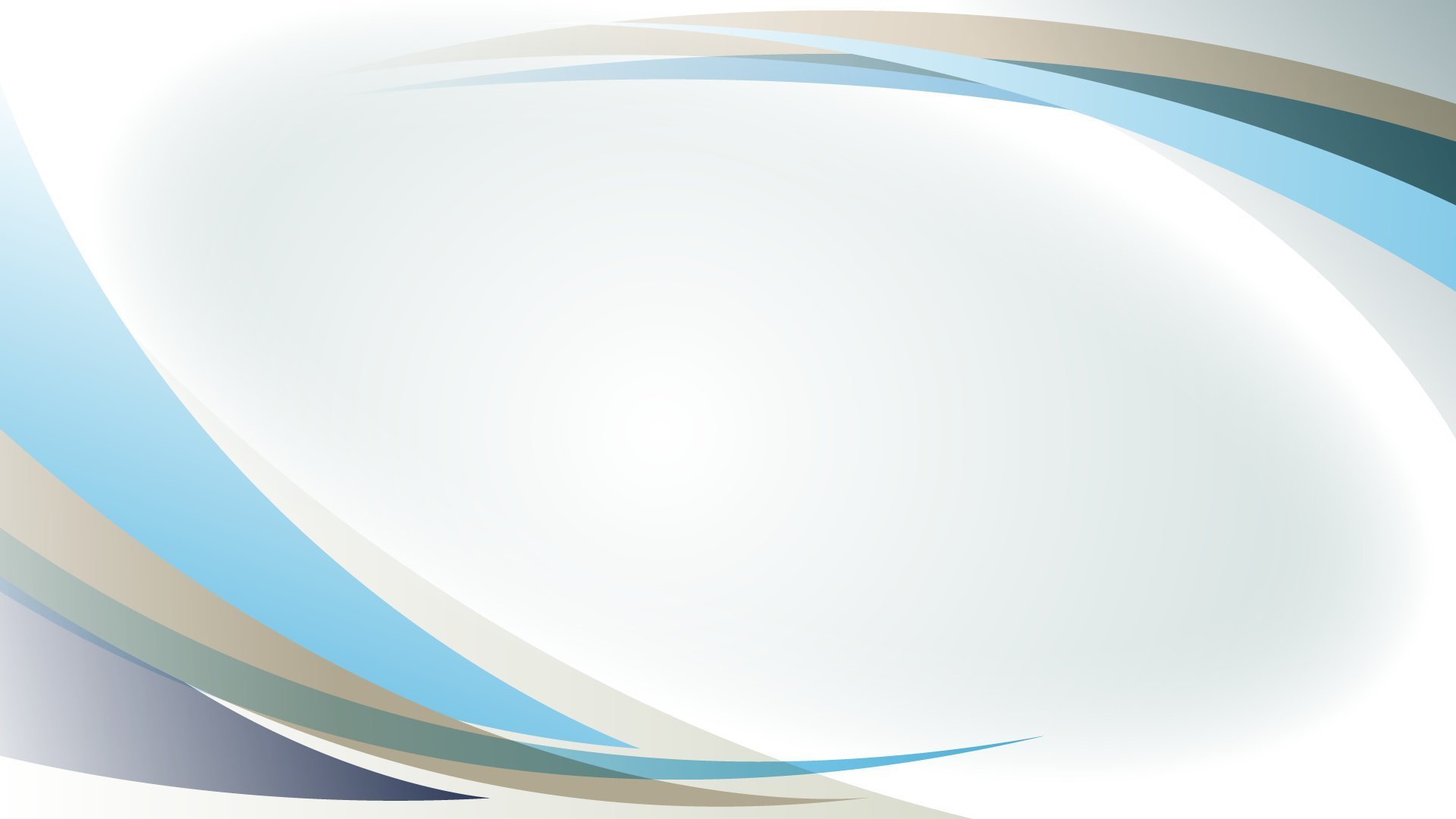 5. В світовій торгівлі роль основної валюти, за допомогою якої здійснюється більша частина міжнародних розрахунків:

а) долар США;
б) ЄВРО;
в) гривня;
в) Спеціальні права запозичення
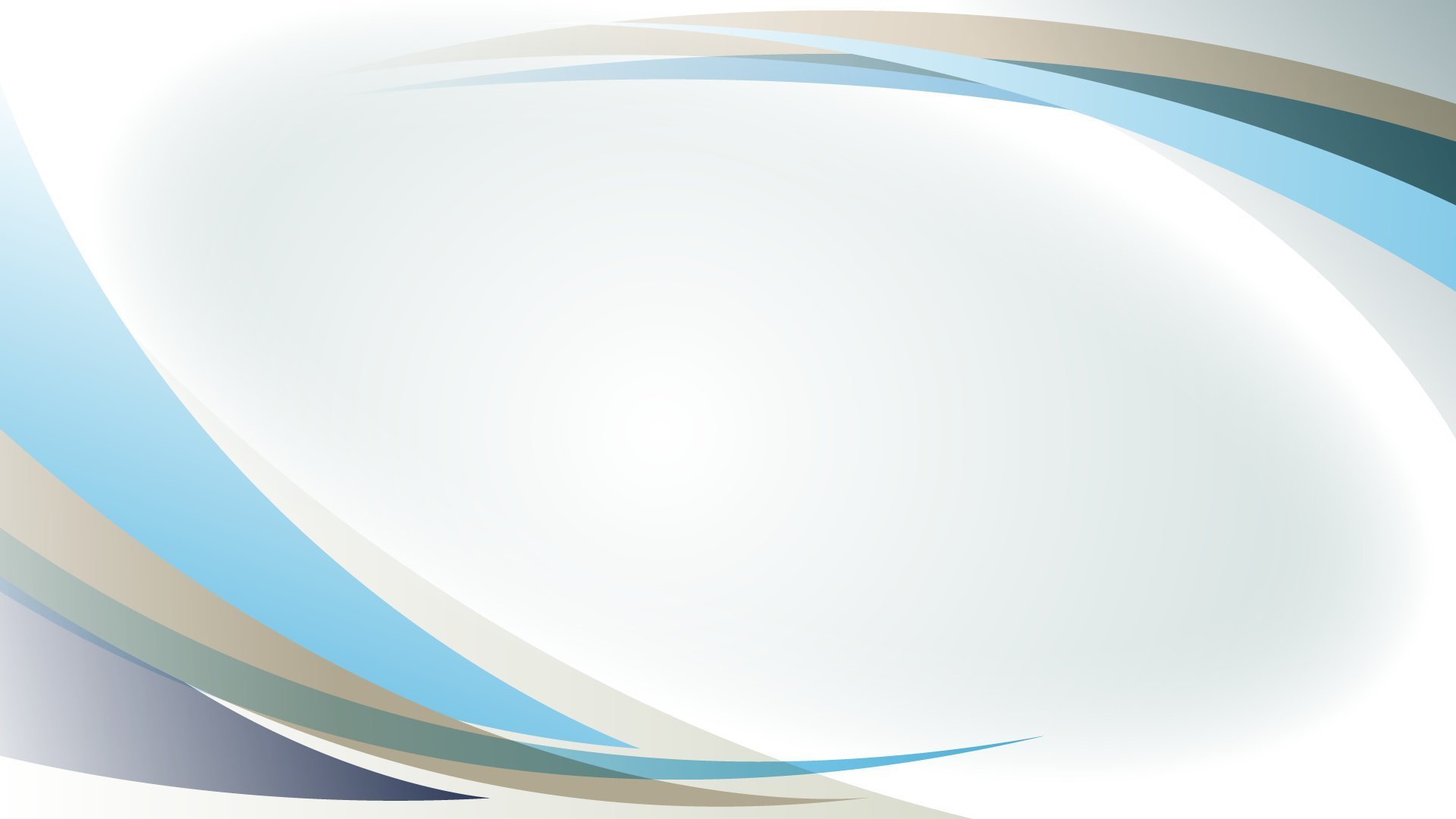 6. Для імпортера найпростішою і найдешевшою формою розрахунків є:

a) авансовий платіж;
б) відкритий рахунок;
в) інкасо;
г) акредитив.
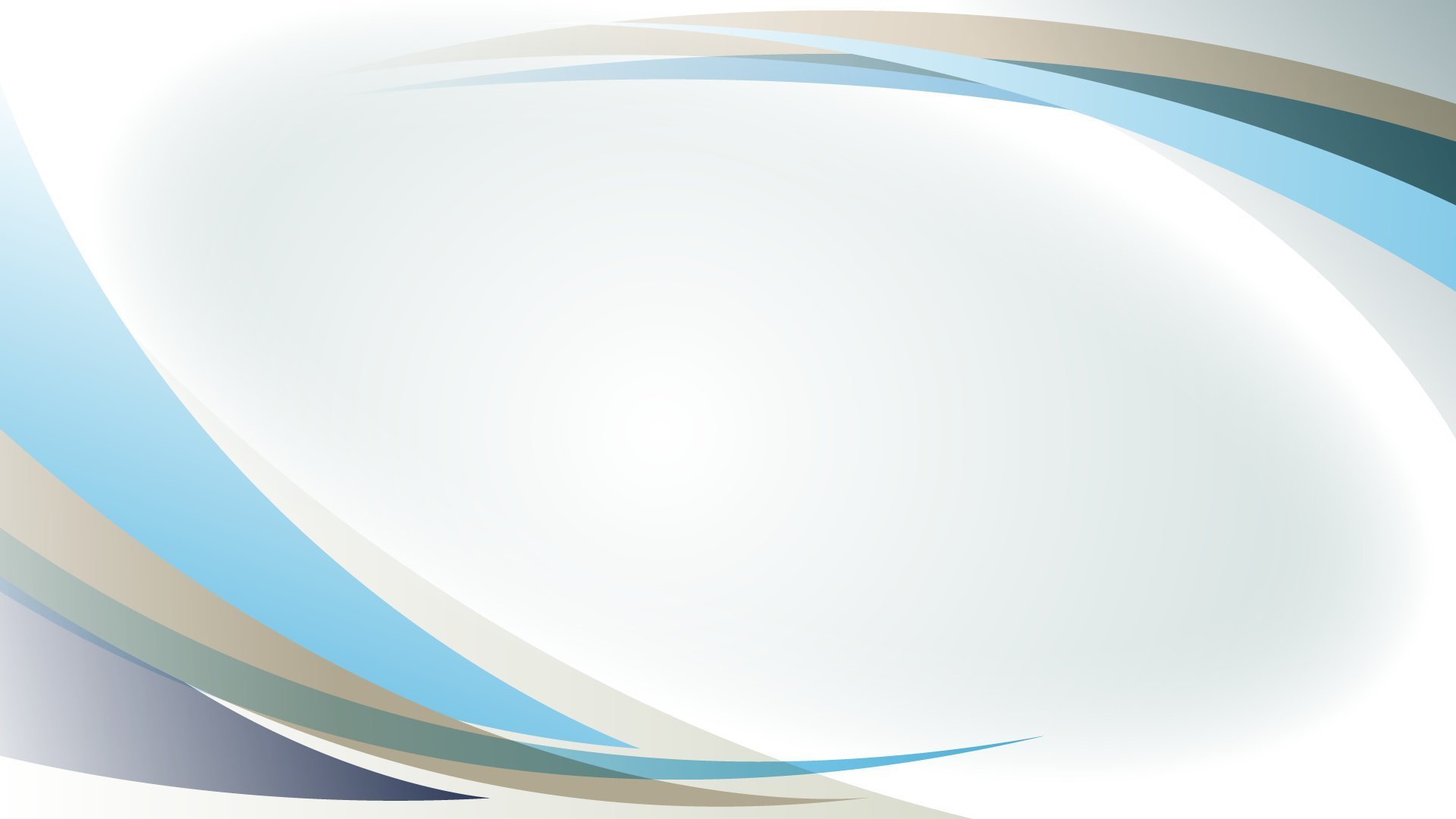 7. Які з названих форм  міжнародних розрахунків належать до недокументарних:

а) інкасо;
б) чек;
в) акредитив;
г) вексель.
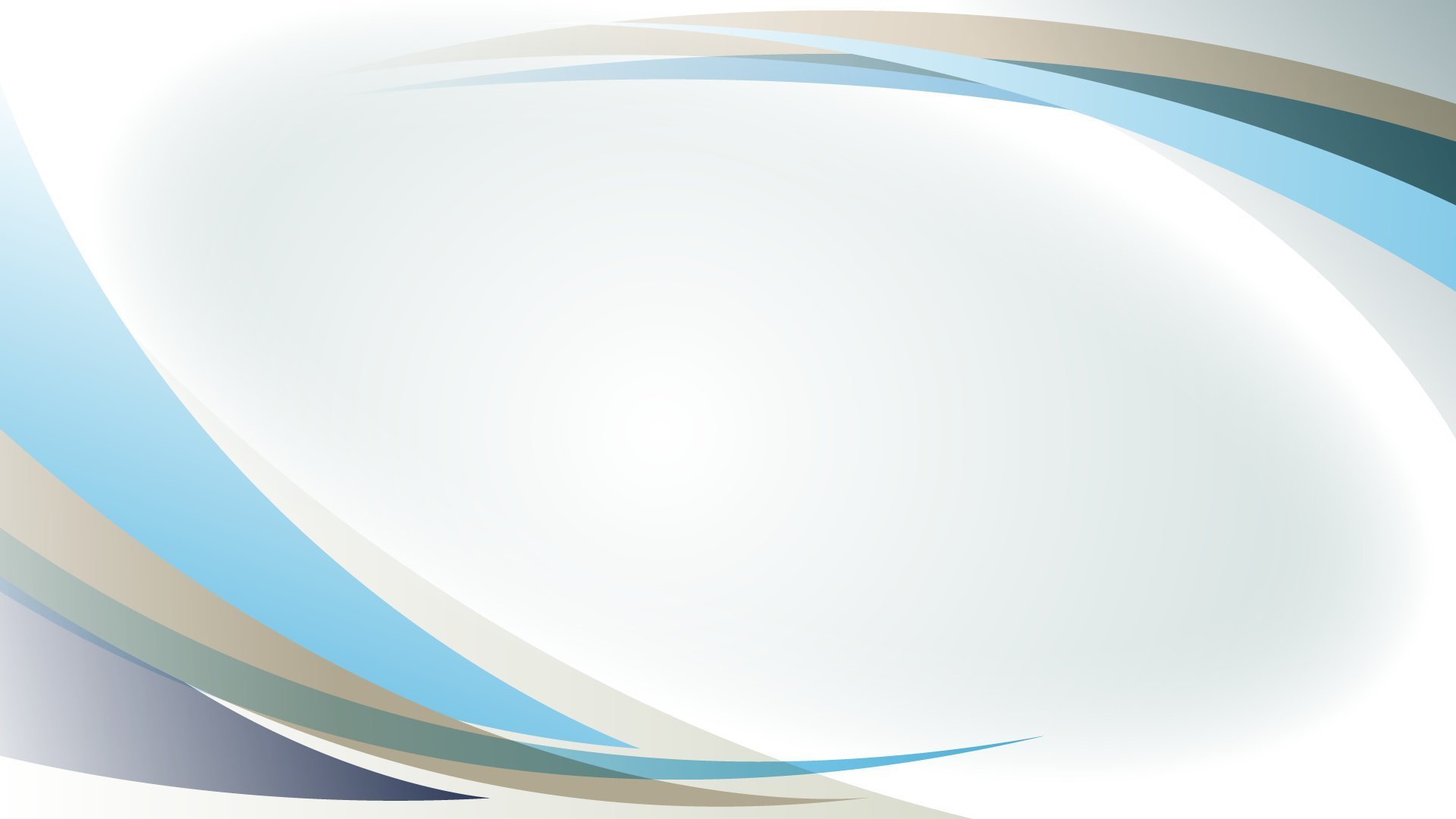 8. Банківська операція, за допомогою якої банк за дорученням свого клієнта (експортера) отримує на основі розрахункових документів суму коштів, що йому належить, від платника (імпортера) за відвантажені йому товари чи надані послуги і зараховує ці кошти на рахунок клієнта-експортера у себе в банку – це:

а) акредитив; 
б) авізо; 
в) інкасо.
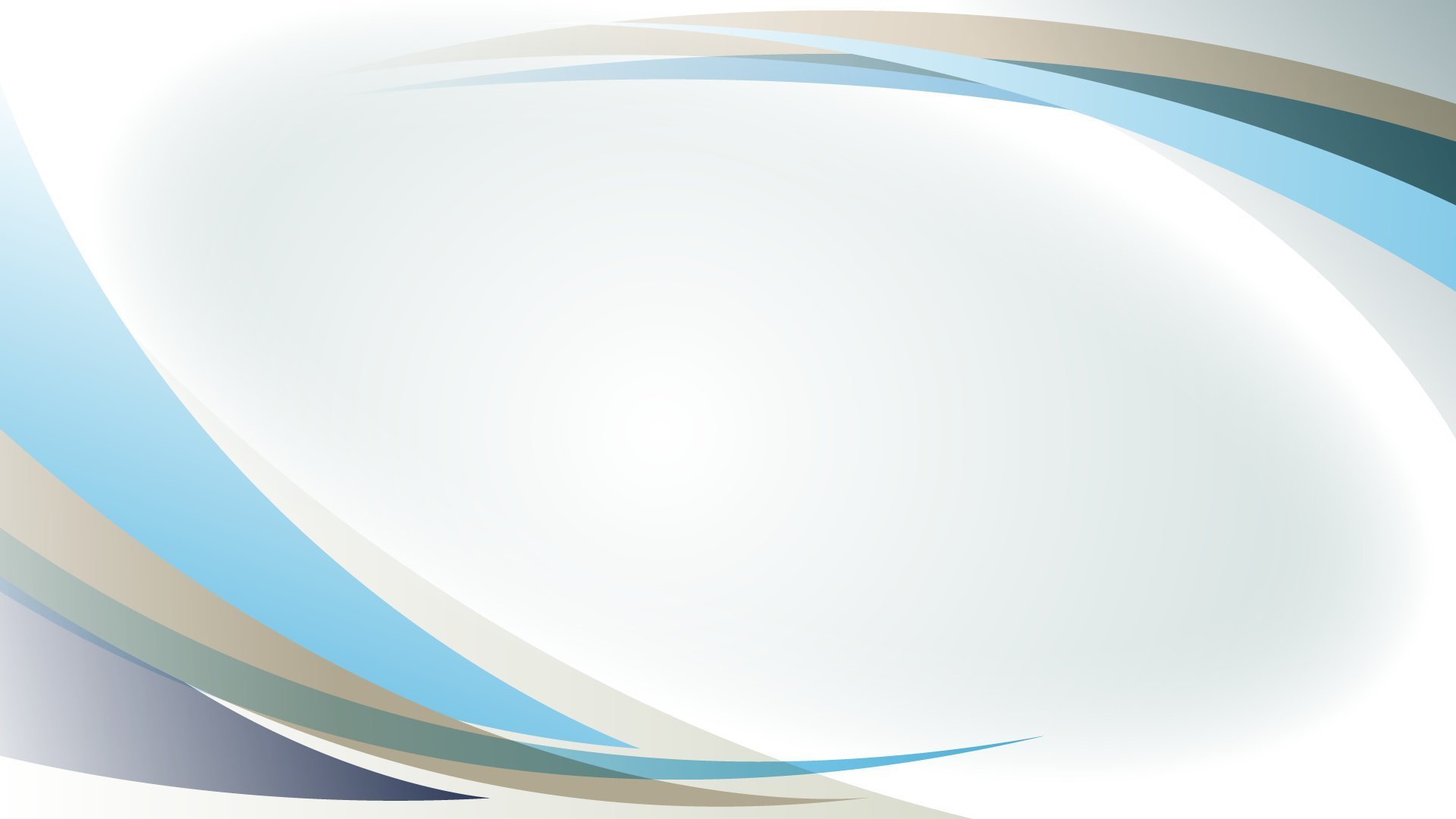 9. Найскладніша та найдорожча форма розрахунку – це:

а) документарне інкасо; 
б) акредитив; 
в) вексель; 
г) чек.
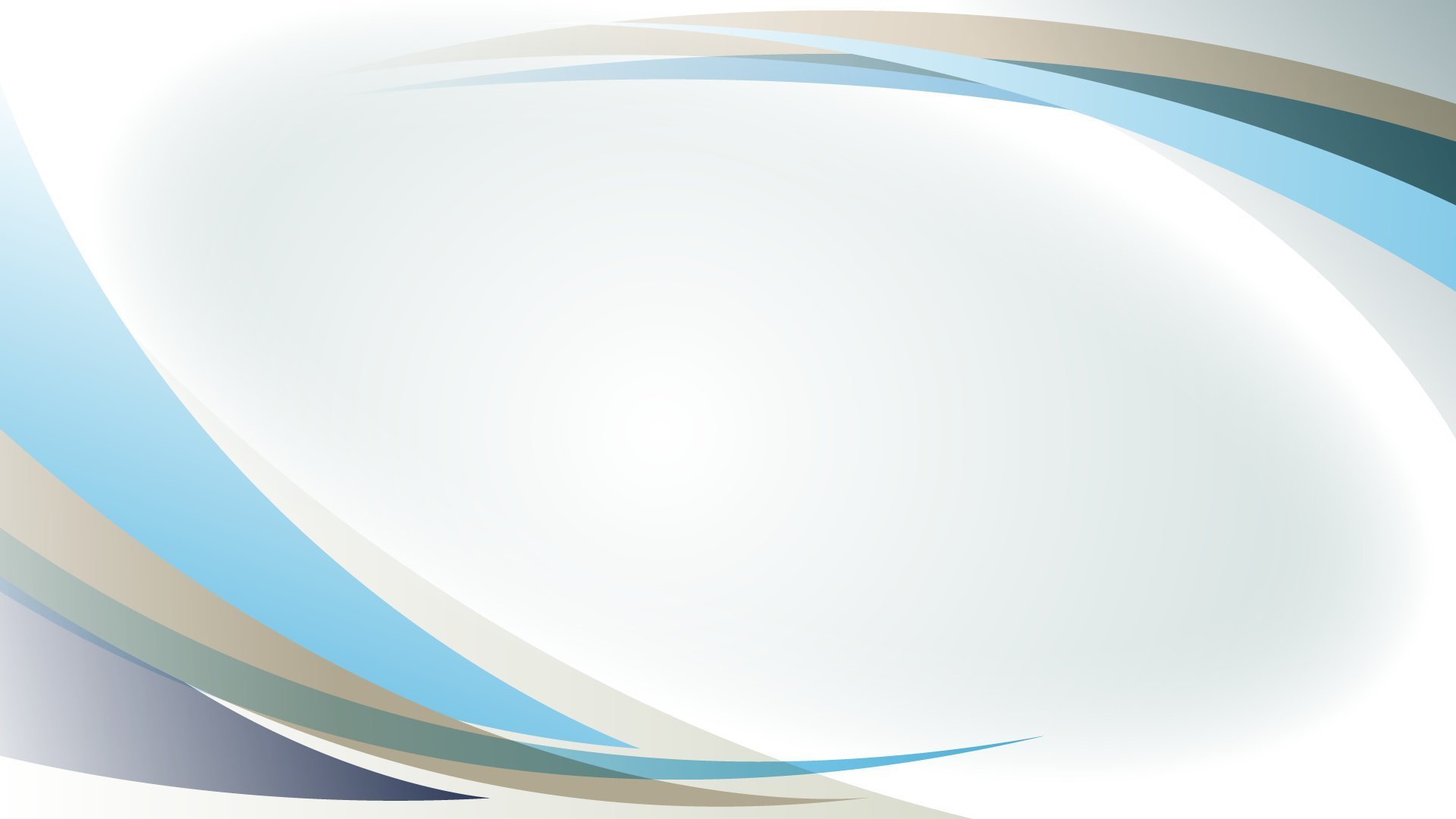 10. У разі закриття акредитива банк повинен:

а) зробити повернення невикористаного залишку на рахунок наказодавця акредитива, із якого він був відкритий;
б) невикористаний залишок коштів перерахувати на користь центрального банку країни-імпортера;
в) невикористаний залишок коштів перерахувати на користь бенефіціара.
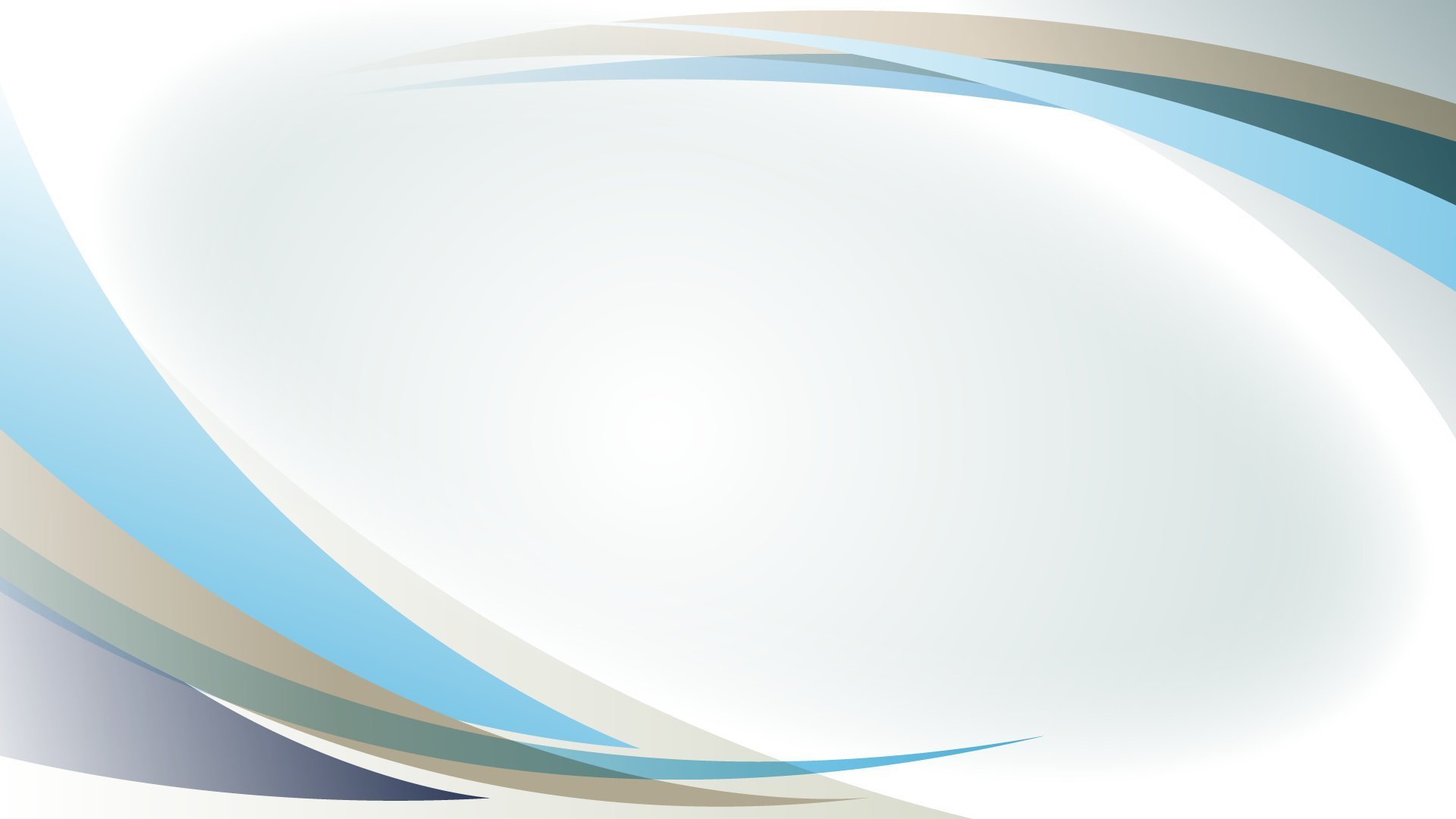 11. Система грошових переказів Western Union – це:

а) система, в якій грошові перекази є переказами до запитання, їх можна отримати відразу після відправлення;

б) система, яка поєднує технології переказів через кореспондентські рахунки між банками різних країн та сплату фізичним особам через поштові відділення в країні отримувача коштів;

в) система міжбанківських переказів.
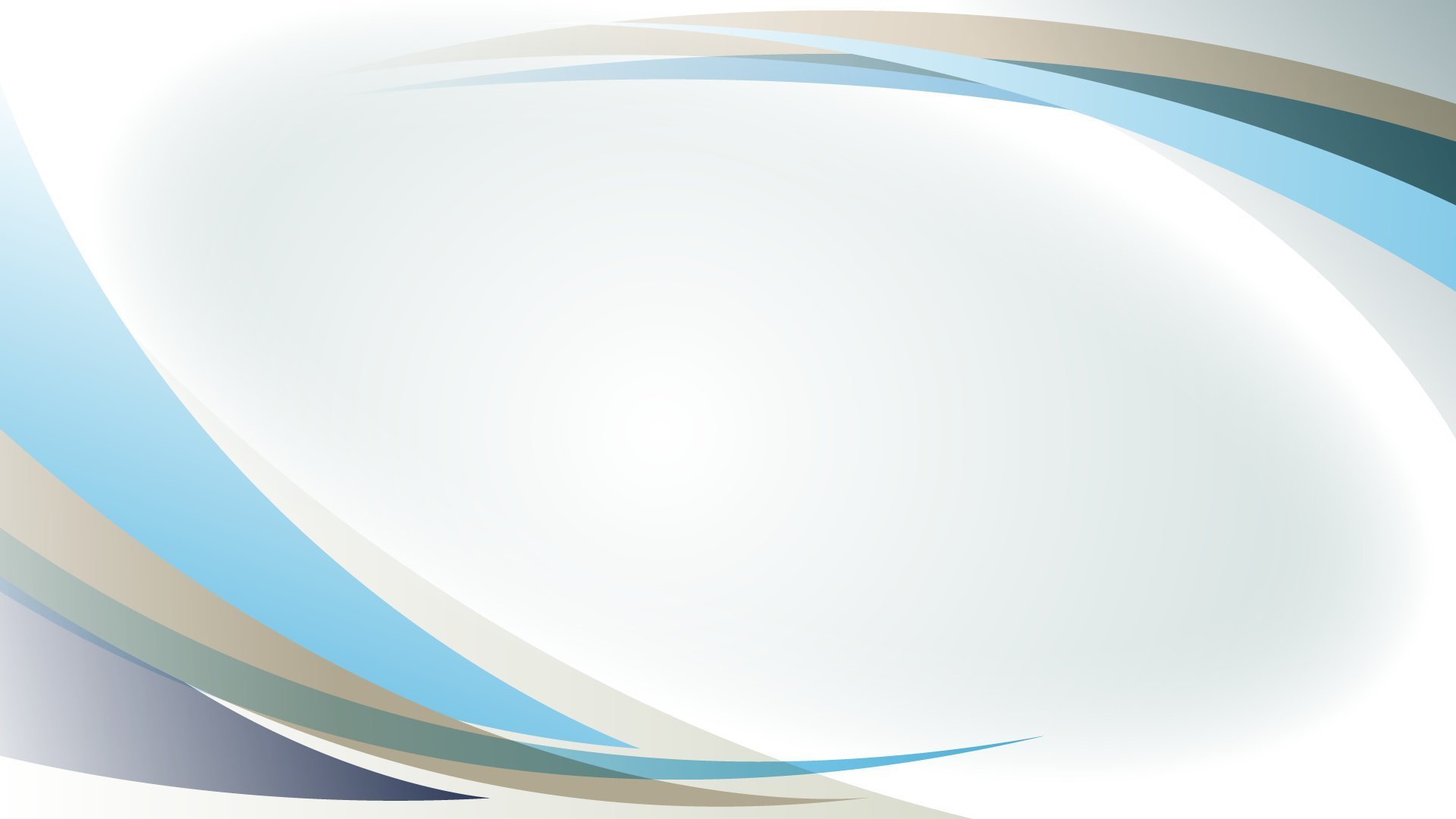 12. Грошові кошти, переказані в Україну із-за кордону на користь фізичних осіб, можуть бути виплачені їм:

а) в іноземній валюті, в якій здійснено переказ;

б) тільки в іноземній валюті 1-ї групи Класифікатора іноземних валют Національного банку;
в) тільки в національній грошовій одиниці України.
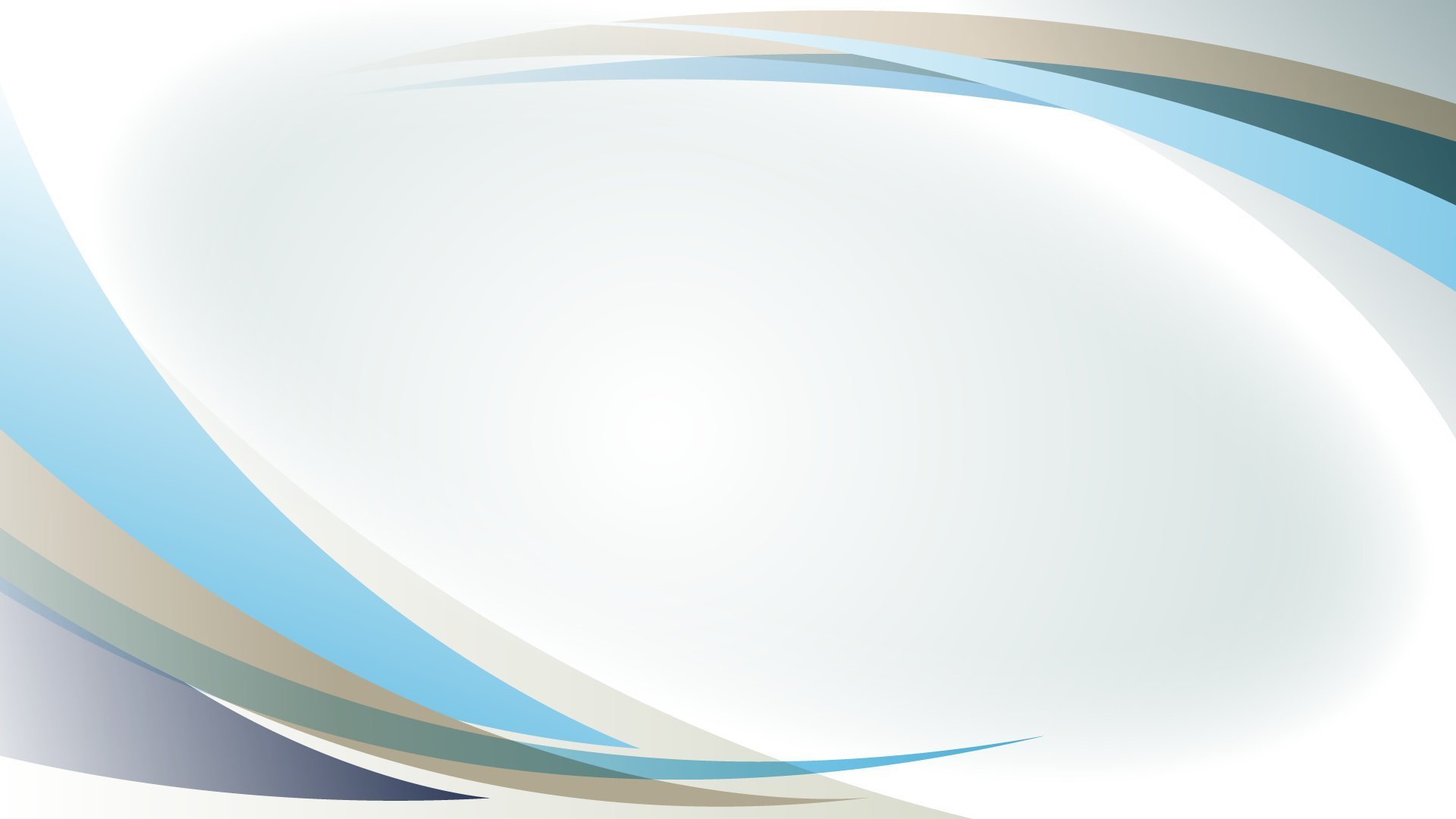 13. Корпоративні платіжні картки:

а) видаються банками окремим клієнтам на основі договору;
б) видаються банками організації для здійснення платіжних операцій з її співробітниками;
в) видаються банками власникам поточних рахунків у банку для ідентифікації чекодавця і гарантії платежу за чеком.
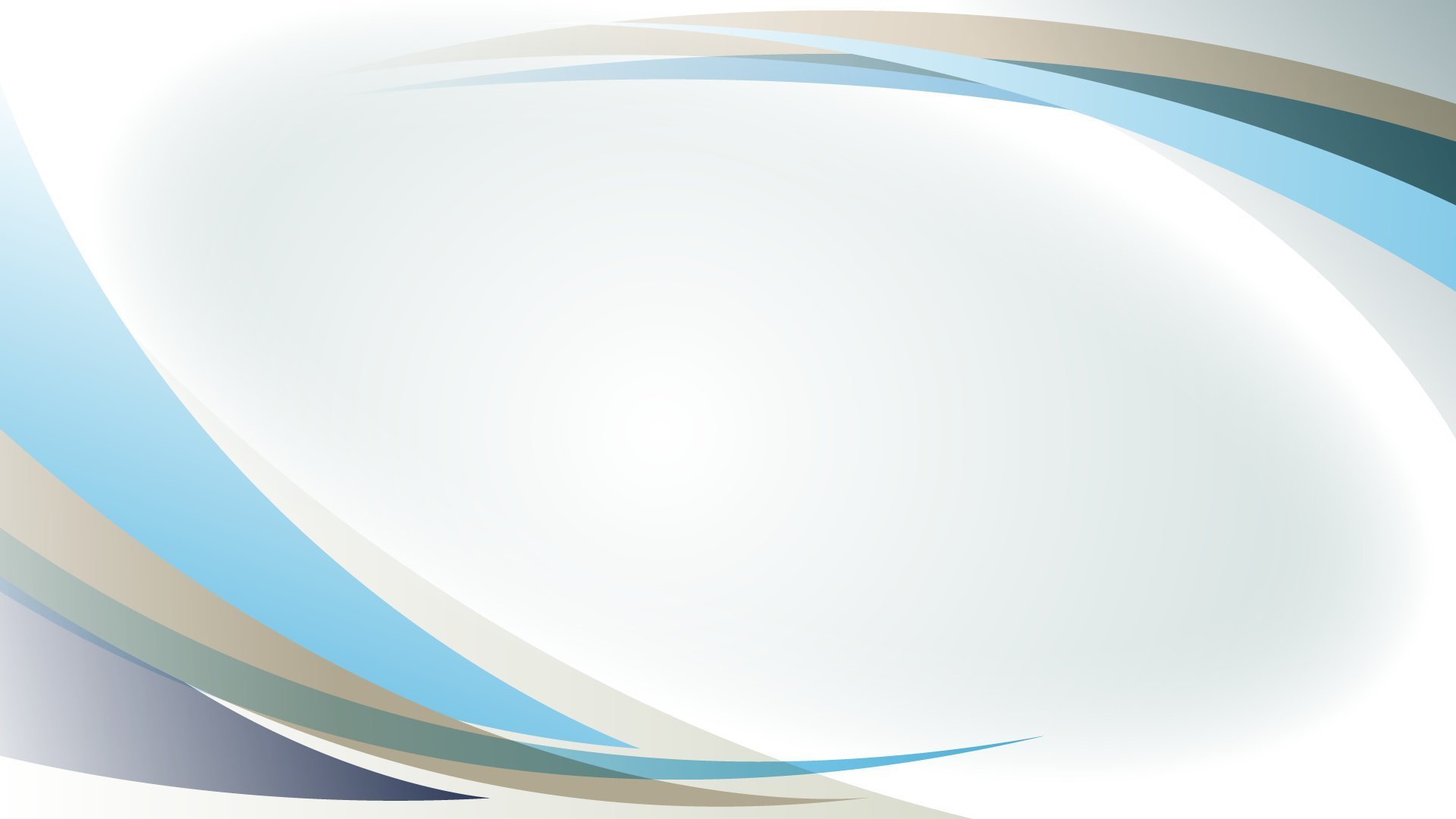 14. Електронна комунікаційна система, яка використовується для обміну стандартизованими повідомленнями банкам різних країн – це:

а) Система електронних платежів НБУ;
б) Система переказу грошових коштів і цінних паперів Федеральної резервної системи США Fedwire;
в) Співробітництво всесвітніх міжбанківських фінансових телекомунікацій SWIFT;
г) Автоматизована система клірингових розрахунків CHAPS.
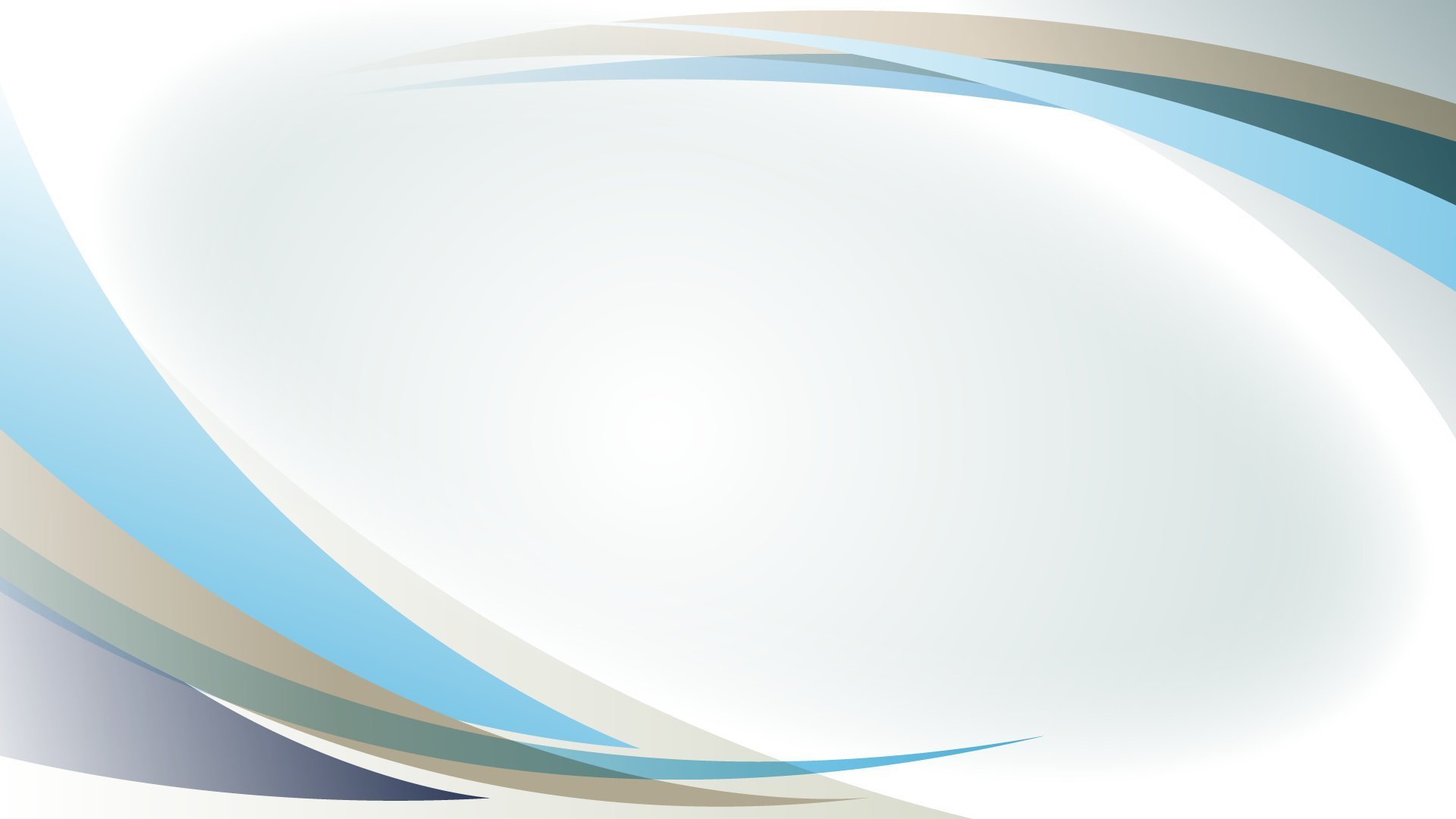 15. Які реквізити повинен мати чек:
а) номер, преамбула, валюта, ціни, валюти платежу, дата і місце підписання, реквізити сторін; 
б) безумовне абстрактне грошове зобов'язання боржника сплатити після настання терміну визначену суму грошей власнику документа;
в) просте і нічим не обумовлене розпорядження платнику сплатити зазначену суму, яка вказується прописом від руки, найменування банку платника, рахунок у банку, з якого здійснюється платіж, місце платежу, дата, підпис?